মাল্টিমিডিয়া শ্রেণি কক্ষে সবাইকে স্বাগত
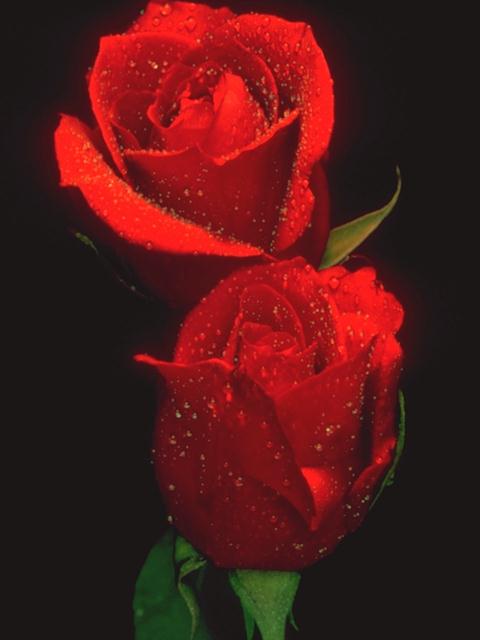 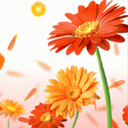 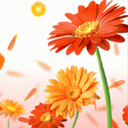 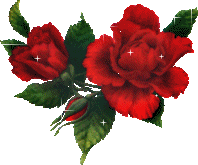 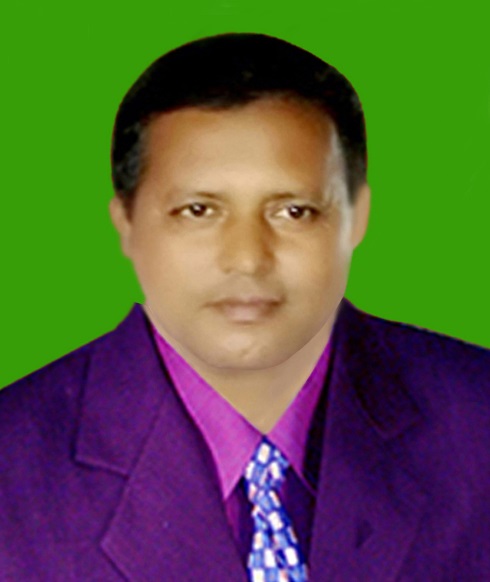 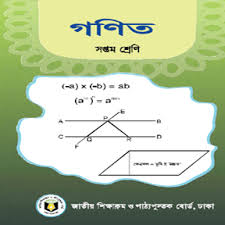 মোঃ মিজানুর রহমান
সিনিয়র শিক্ষক(গণিত)
বেতদিঘী উচ্চ বিদ্যালয়
ফুলবাড়ী,দিনাজপুর।
মোবাইল নং-০১৭১৮৮৯৯৪৭৮
ই-মেইলঃmizanurrahmanbd88@gmail.com
শ্রেণিঃ ৭ম
বিষয়ঃ গণিত
অধ্যায়ঃ ১০ম
পিরিয়ডঃ ৪র্থ
সময়ঃ ৫০মিনিট
তারিখঃ ২৫/০৮/২০২০ খ্রি.
নিচের চিত্র দুইটির আকৃতি ও আকার কেমন?
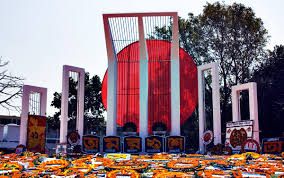 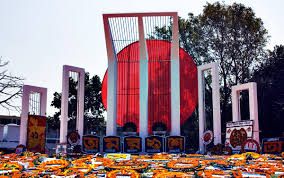 সর্বসম
নিচের চিত্র দুইটির আকৃতি ও আকার কেমন?
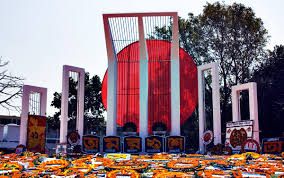 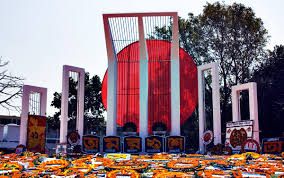 সদৃশ
সর্বসমতা ও সদৃশতা
শিখনফল
এই পাঠ শেষে শিক্ষার্থীরা---
বিভিন্ন জ্যামিতিক আকার ও আকৃতি হতে সর্বসম এবং সদৃশ আকার ও আকৃতি চিহ্নিত করতে পারবে।
সর্বসমতা ও সদৃশতার মধ্যে পার্থক্য করতে পারবে।
ত্রিভুজের সর্বসমতা প্রমান করতে পারবে।
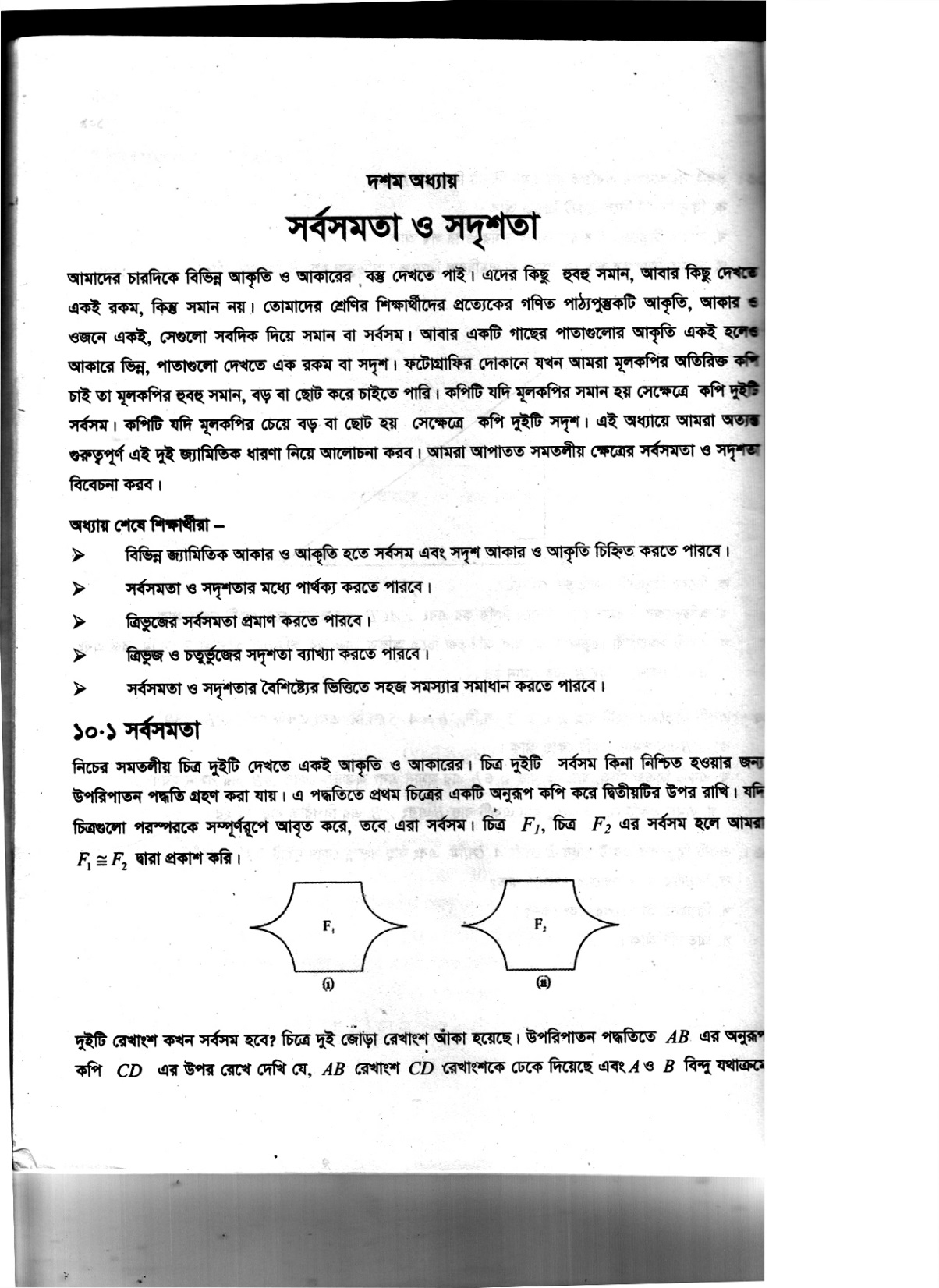 সর্বসম। কারণ-চিত্র দুইটির আকৃতি ও আকার একই।
নিচের দুই জোড়া দেখতে কেমন?
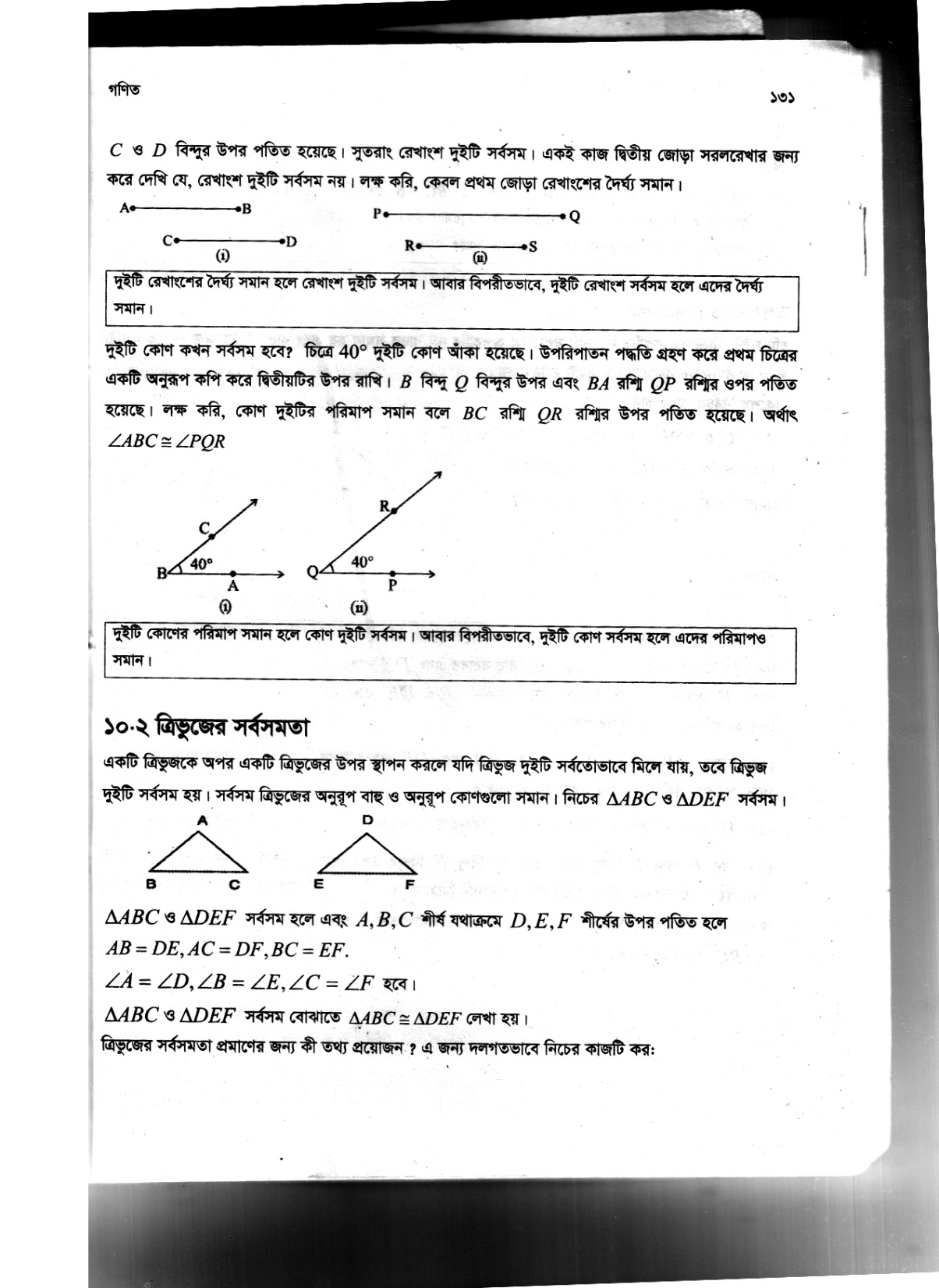 প্রথম জোড়া রেখাংশ সর্বসম। কারণ-প্রথম জোড়া রেখাংশের দৈর্ঘ্য সমান। এদের একটিকে অপরটির উপর রাখলে পুরোপুরি মিলে যাবে। দ্বিতীয় জোড়া রেখাংশের ক্ষেত্রে তা হবে না। কারণ-দ্বিতীয় জোড়া রেখাংশের দৈর্ঘ্য সমান নয়।
নিচের চিত্রগুলো দেখতে কেমন?
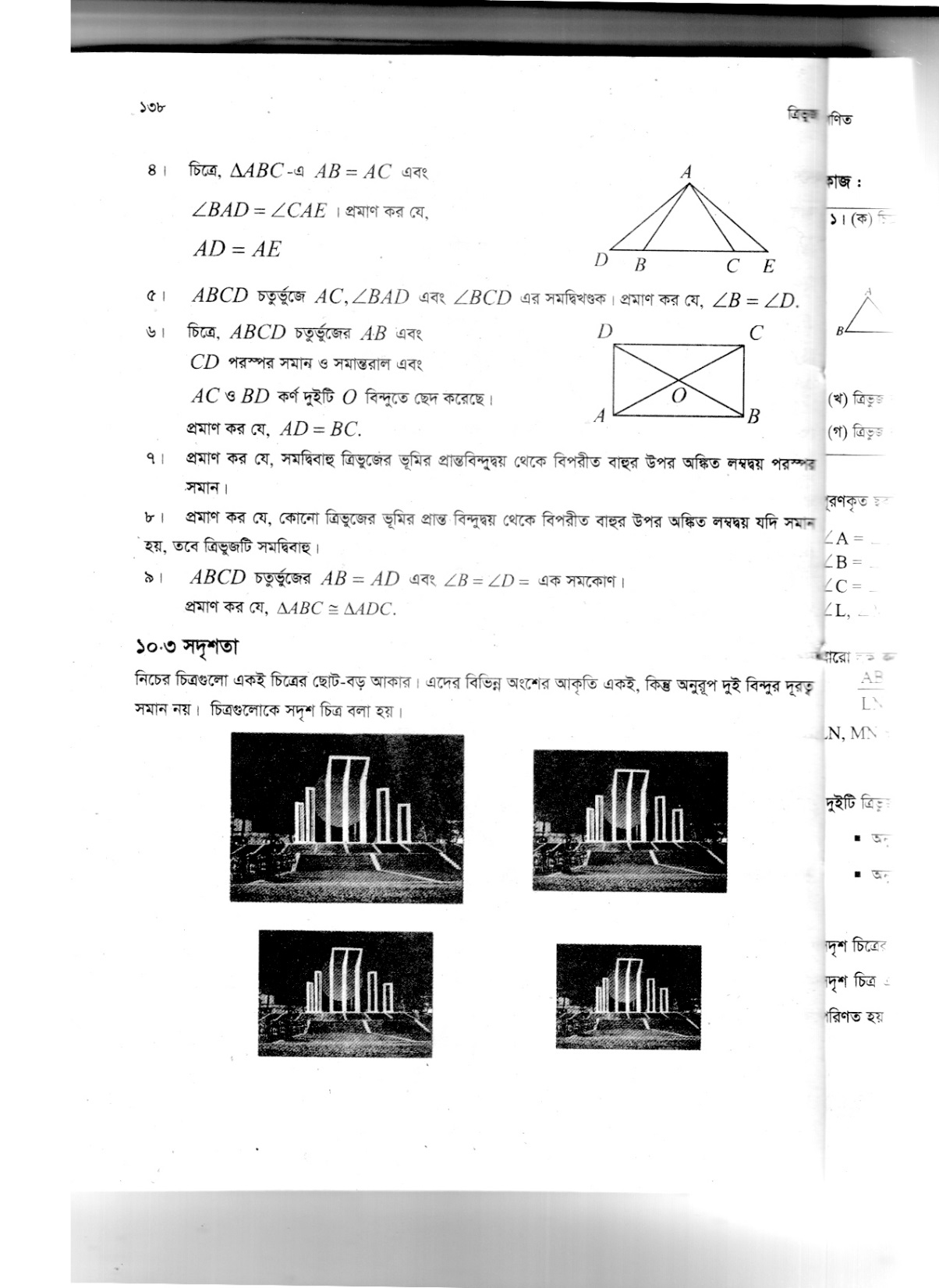 সদৃশ। কারণ-চিত্রগুলো একই চিত্রের ছোট-বড় আকার। এদের বিভিন্ন অংশের আকৃতি একই, কিন্তু অনুরূপ দুই বিন্দুর দূরত্ব সমান নয়।
একক কাজ
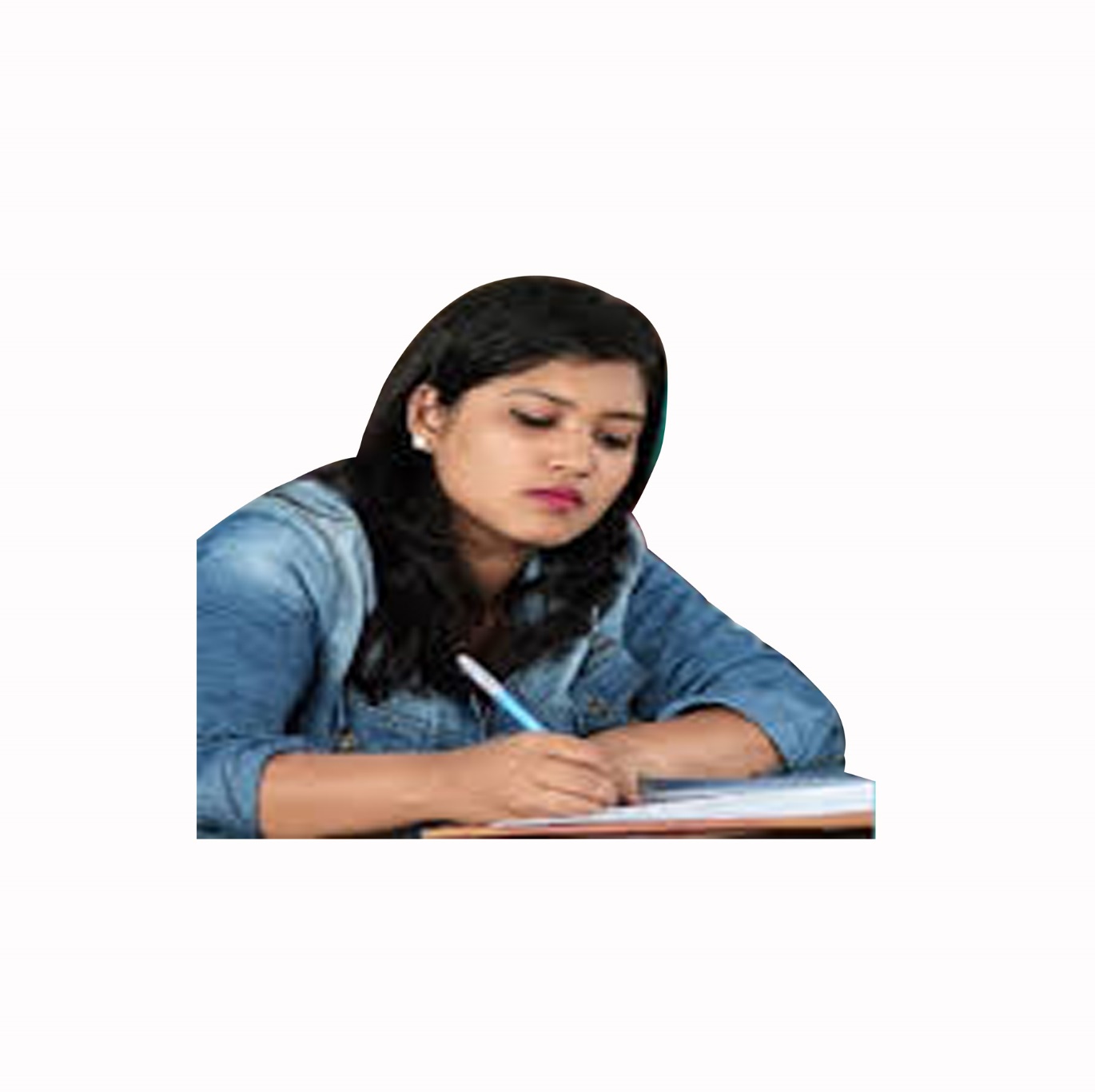 দুইটি ত্রিভুজ বা বহুভুজ সদৃশ হলে অনুরূপ কোণ ও বাহুগুলো কেমন হবে?
চিত্র-২
চিত্র-১
একই আকৃতি ও আকারের দুইটি বস্তু বা চিত্রকে একটির উপর অন্যটিকে উপরিপাতন করা যায়, অর্থাৎ একটিকে অন্যটির উপর রাখলে যদি চিত্রগুলো পরস্পরকে সম্পূর্ণরূপে আবৃত করে,তবে এরা সর্বসম।
চিত্র-১
চিত্র-২
একই আকৃতির দুইটি বস্তু বা চিত্রের ছোট-বড় আকার কিন্তু অনুরূপ দুই বিন্দুর দূরত্ব সমান নয়, তবে এগুলো সদৃশ।
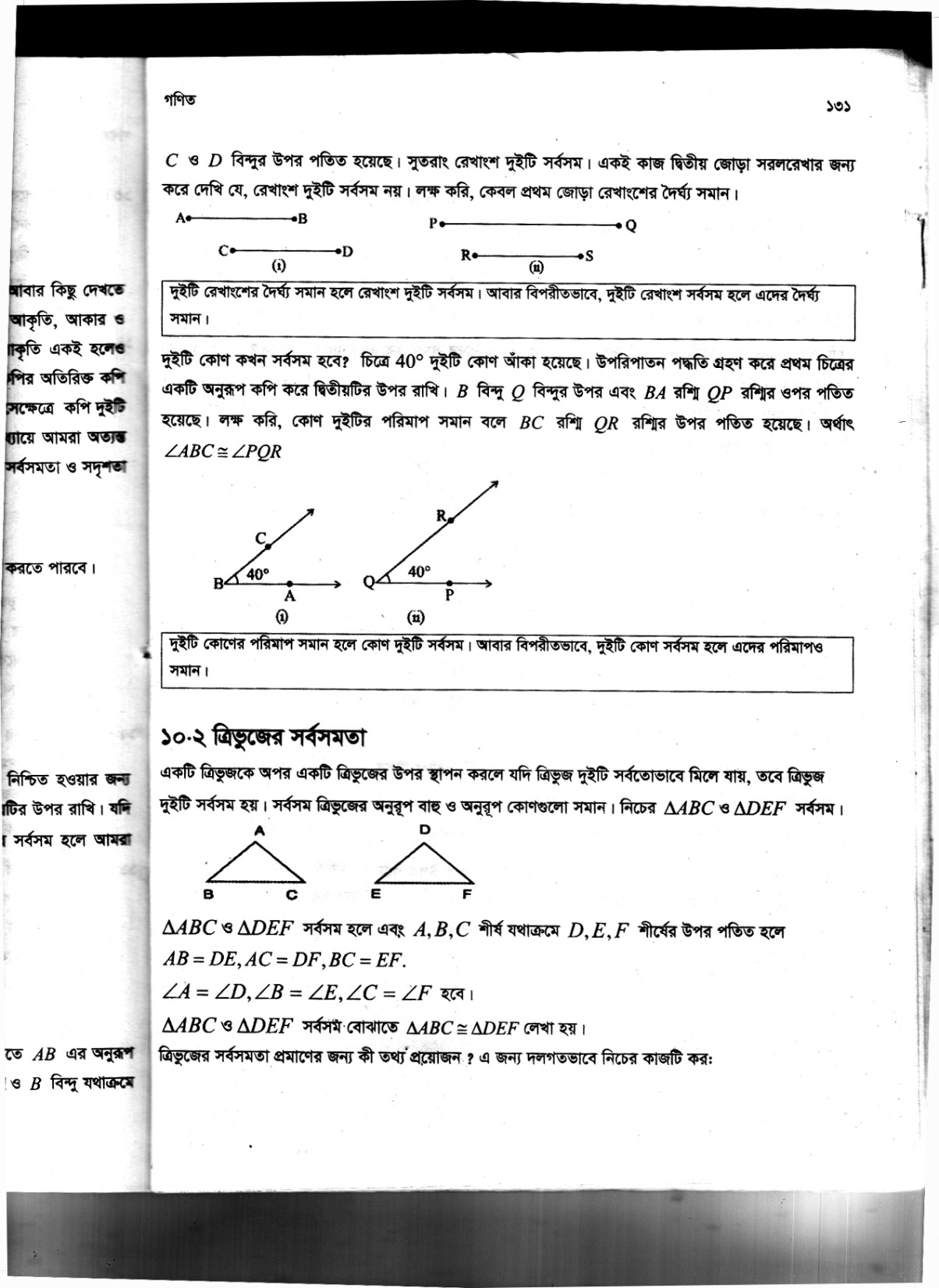 জোড়ায় কাজ
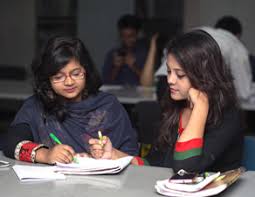 দুইটি সর্বসম ও সদৃশ বস্তুর চিত্র আঁক।
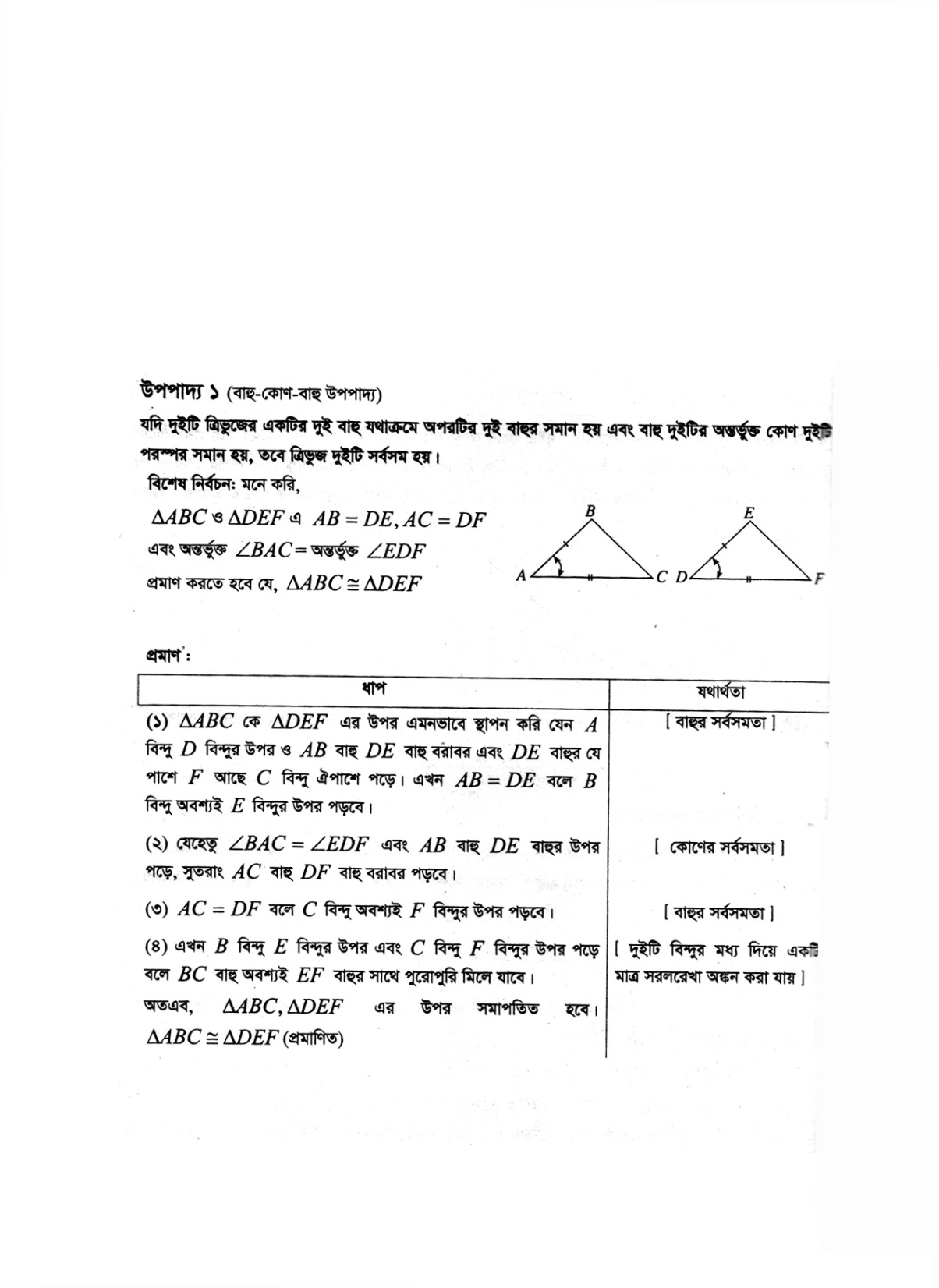 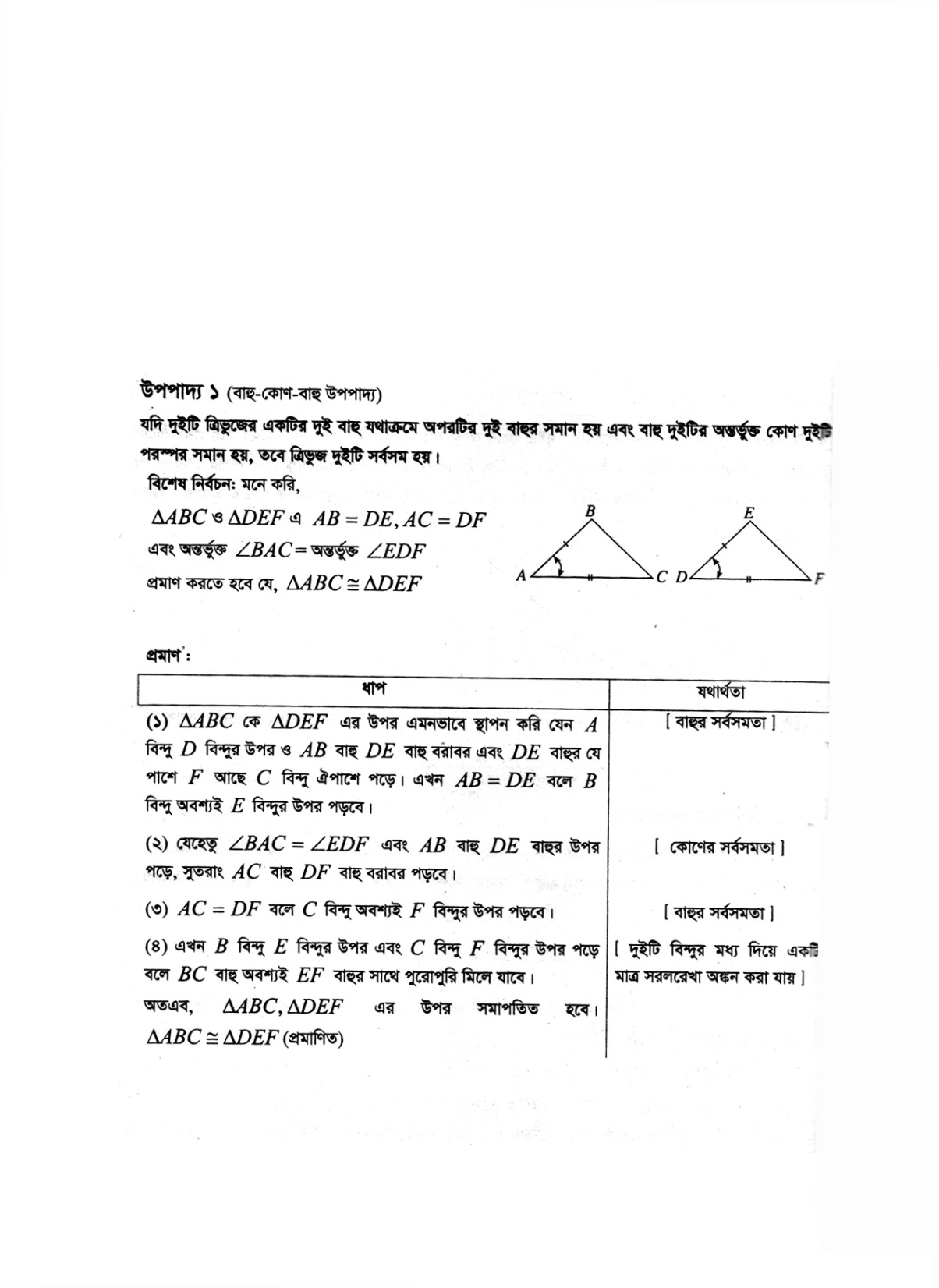 C
দলগত কাজ
B
A
D
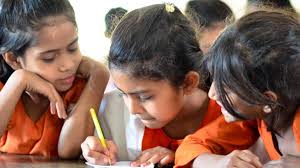 মূল্যায়ন
১। তোমার  পাঠ্য বইগুলোর মধ্যে কোন কোন গুলো সর্বসম এবং কোন কোন গুলো সদৃশ বল?
২। দুইটি বস্তুর মধ্যে সর্বসমতা ও সদৃশতার পার্থক্য নির্দেশ কর।
৩। একই আকৃতি ও আকারের দুইটি ত্রিভুজ যে সর্বসম, তা প্রমান কর।
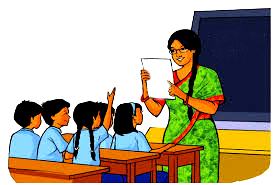 বাড়ির কাজ
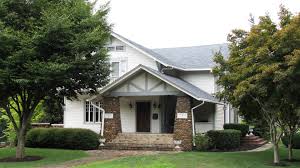 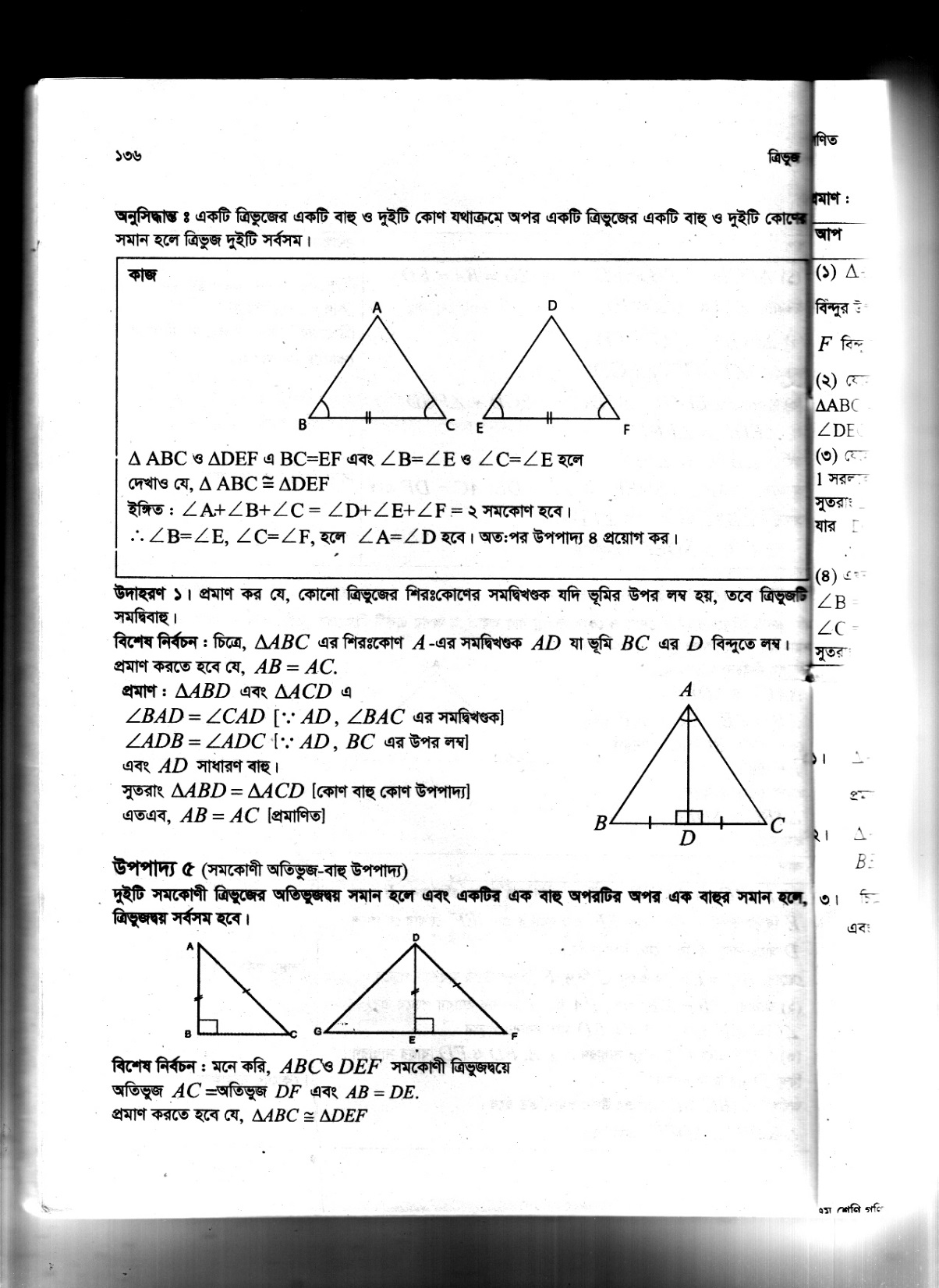 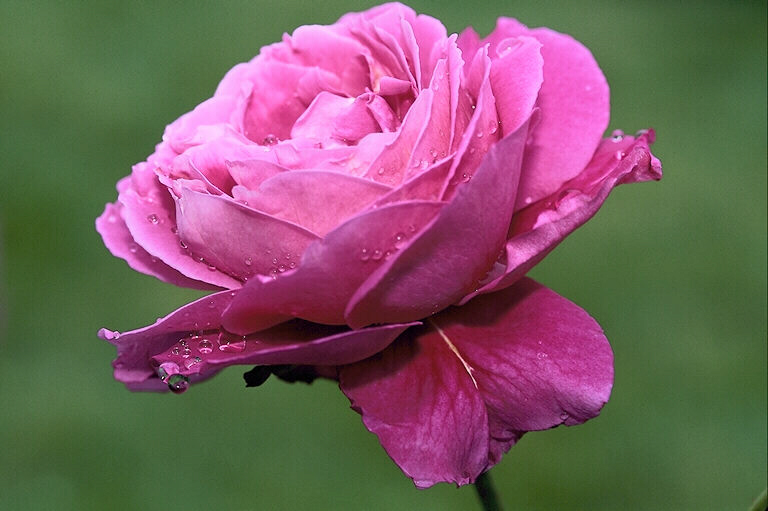 ধন্যবাদ